«Сияет солнышко с утра:
праздник начинать пора»
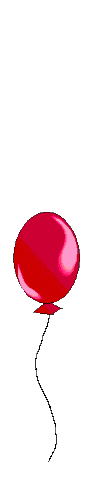 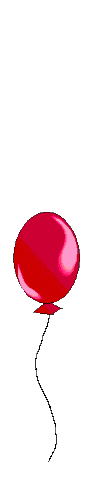 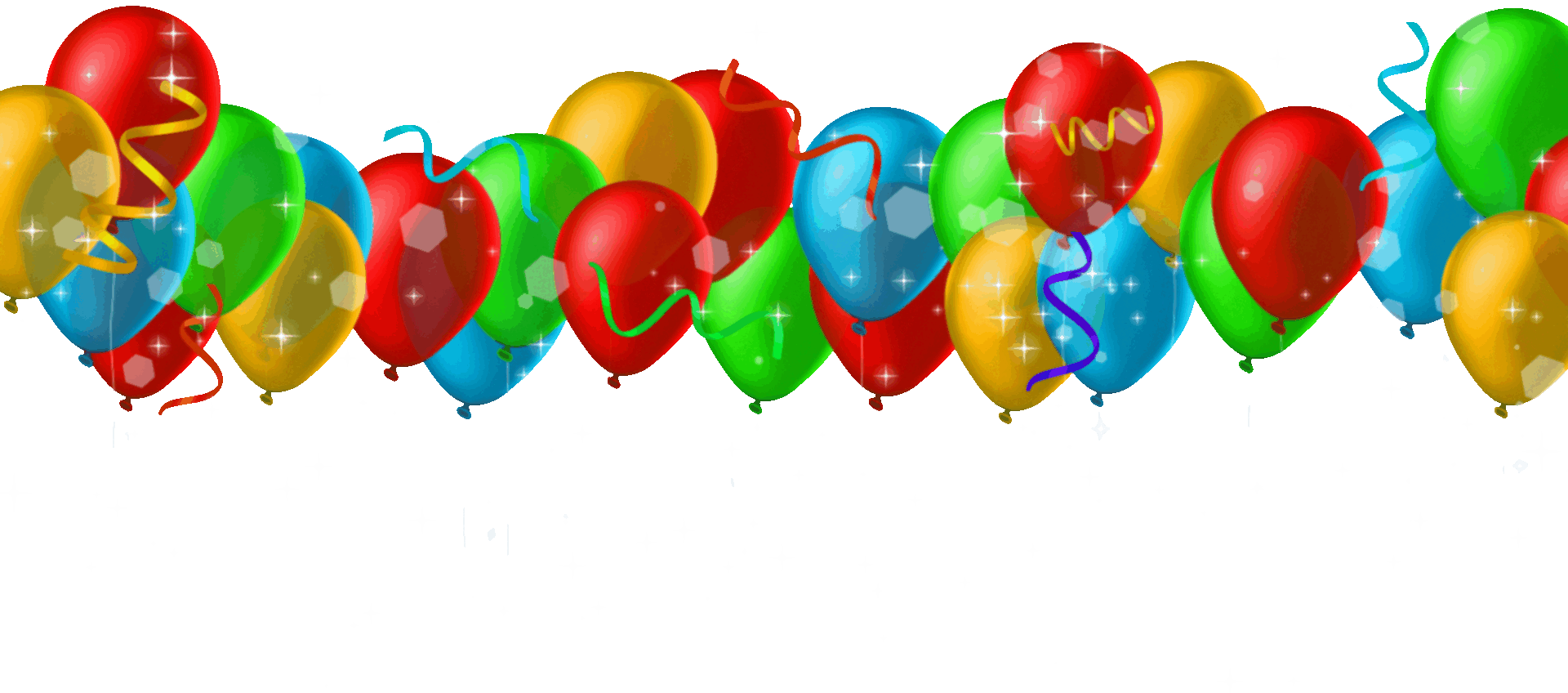 ««»»»Сияет солнышко с утра : праздник начинать пора!
 под таким веселым названием  в нашем детском саду
 14 июля прошёл музыкально-спортивный  праздник. 
В гости к детям приходили Медуница и Клепа.
 Они играли с детьми в различные игры , говорили о здоровье,
 загадывали загадки про лето, угощали детей конфетами.
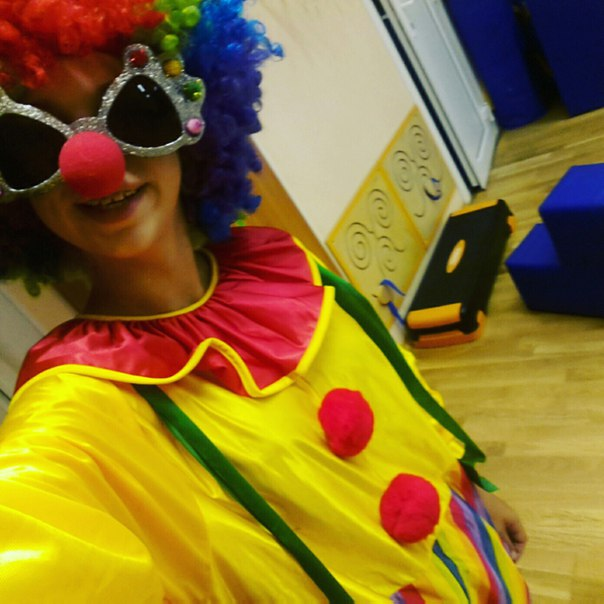 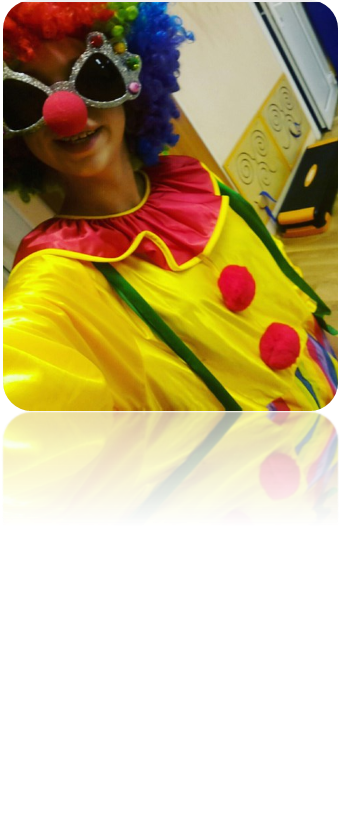 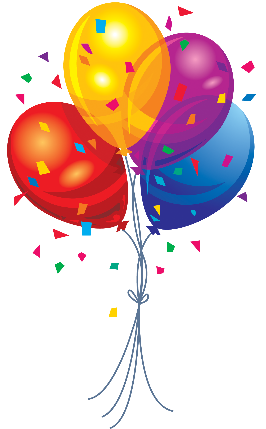 «Сияет солнышко с утра:
праздник начинать пора»
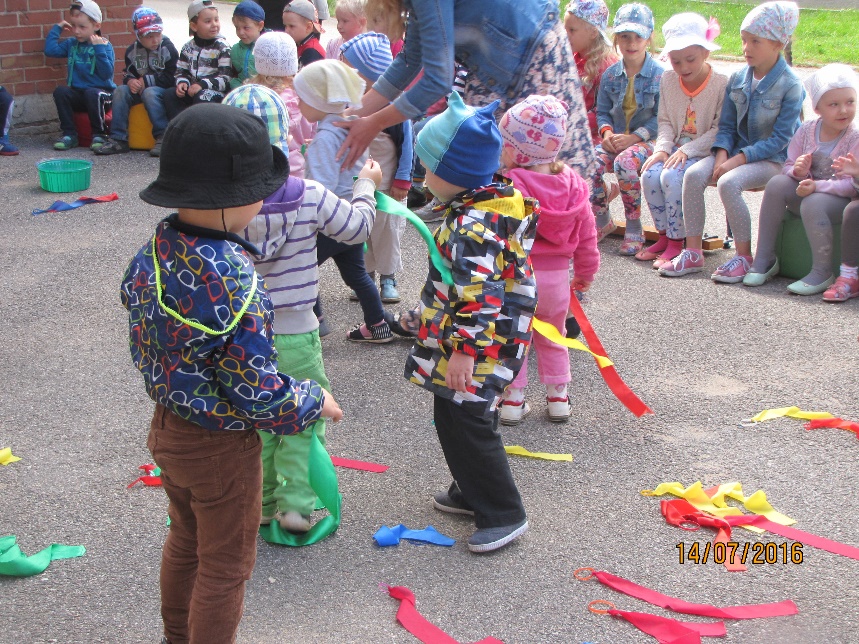 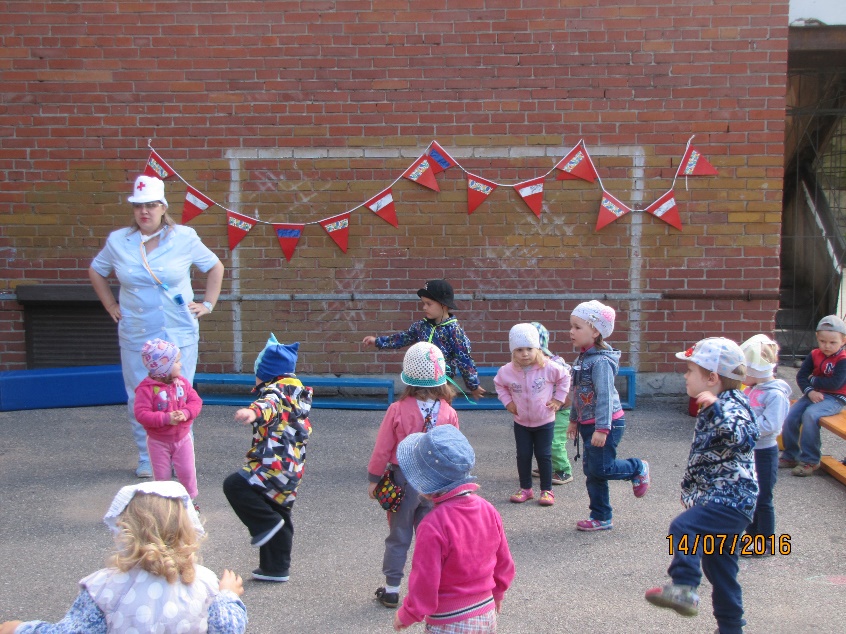 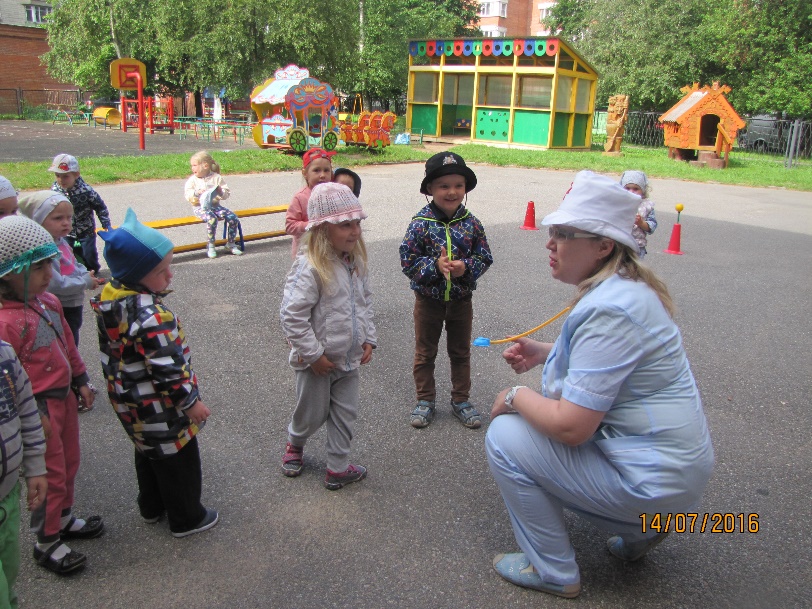 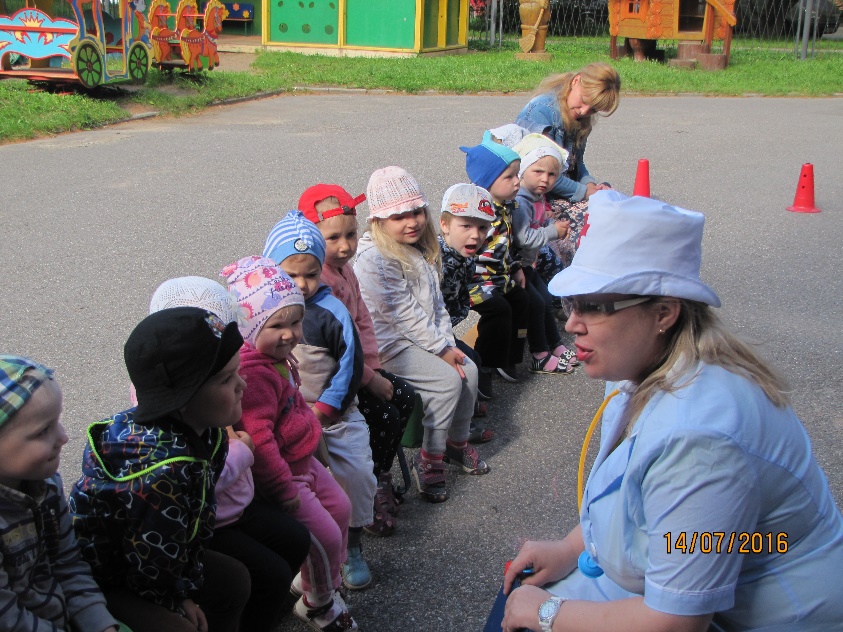 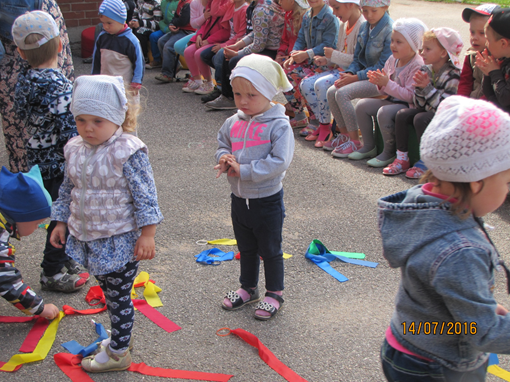 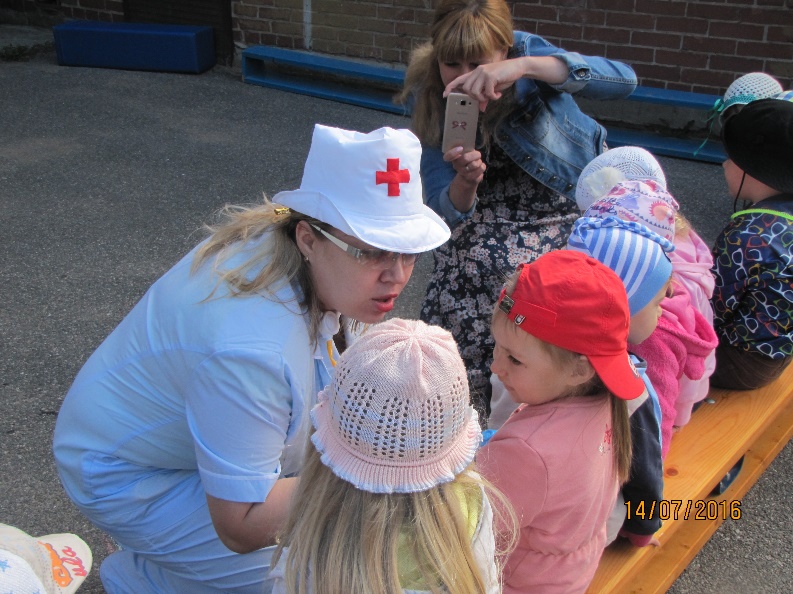 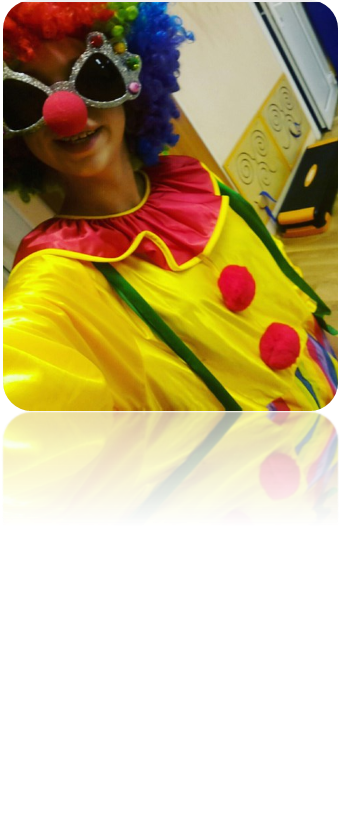 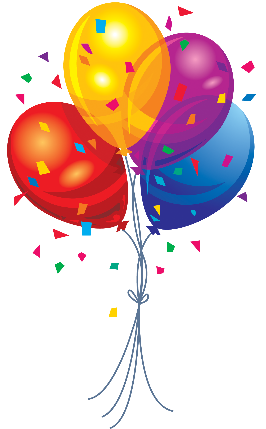 «Сияет солнышко с утра:
праздник начинать пора»
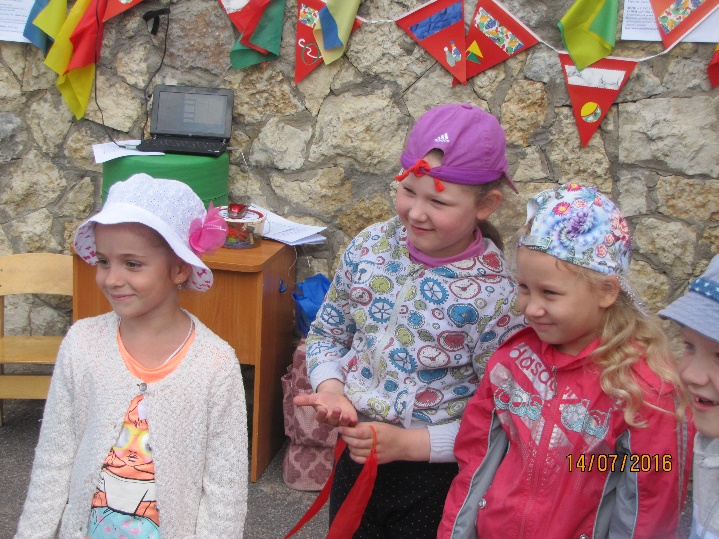 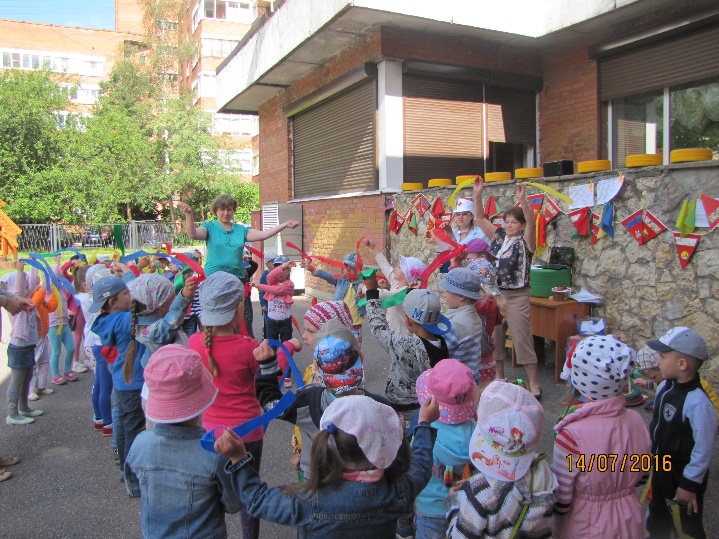 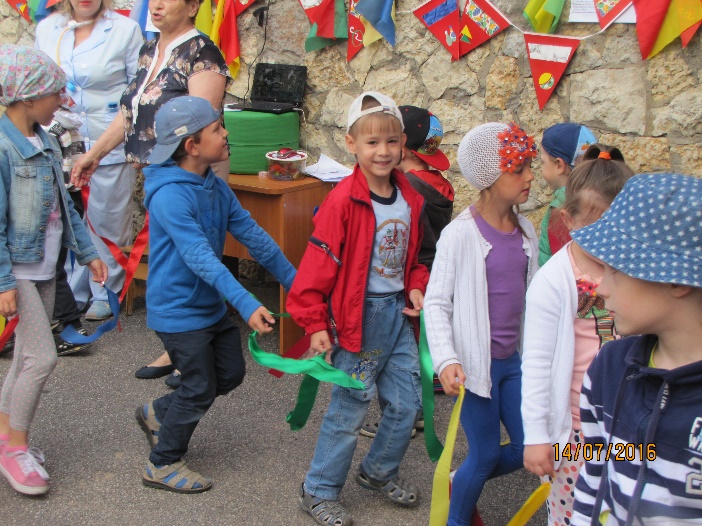 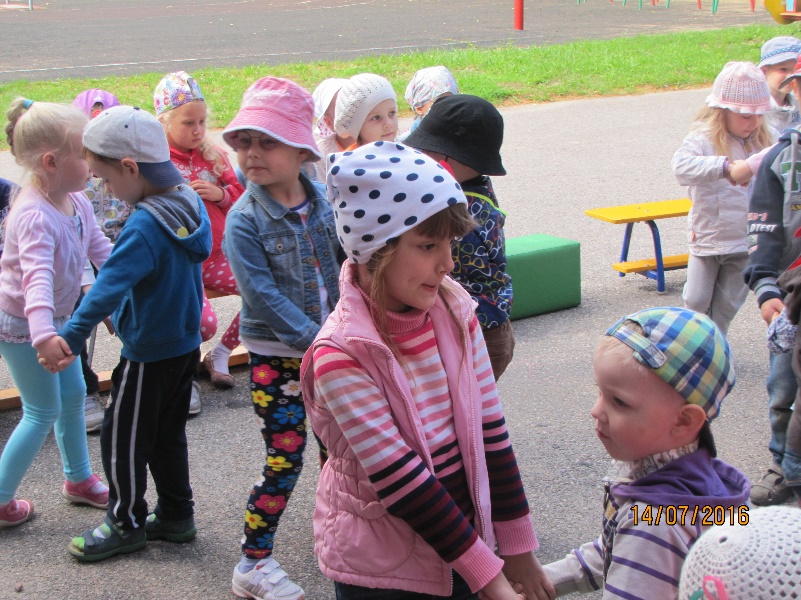 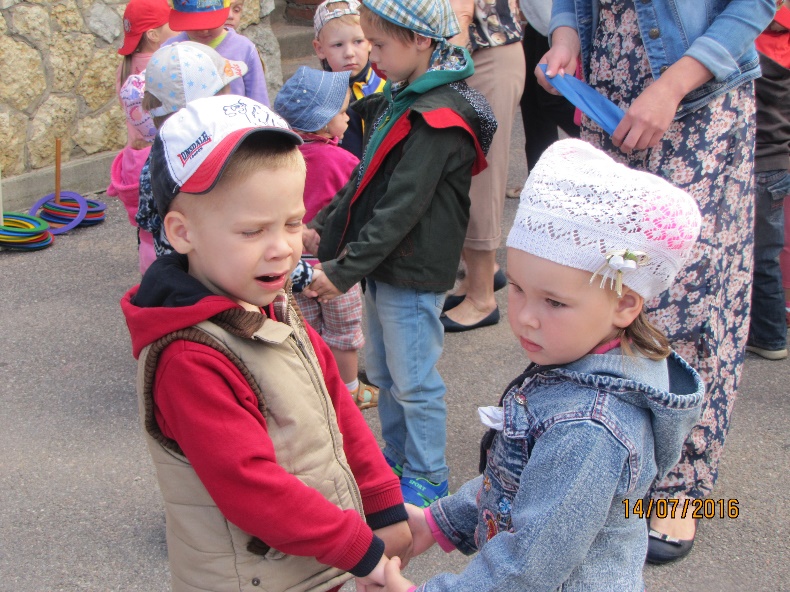 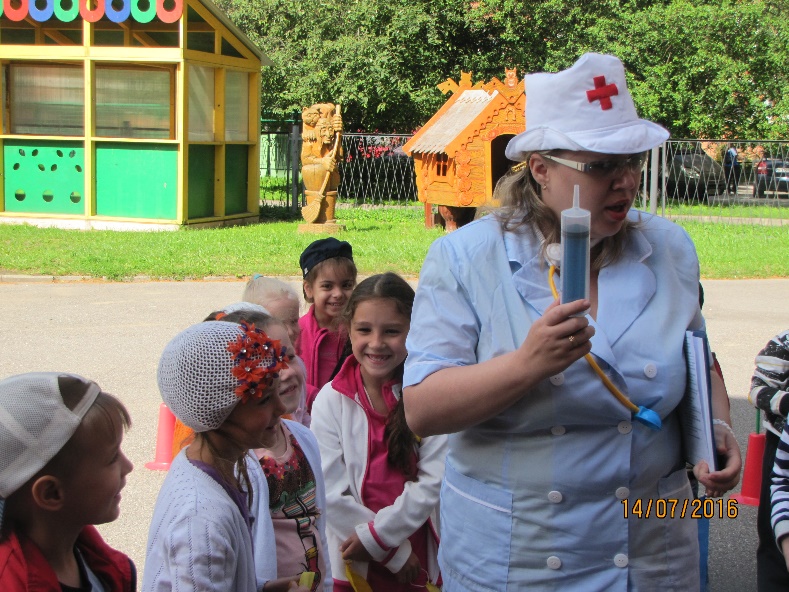 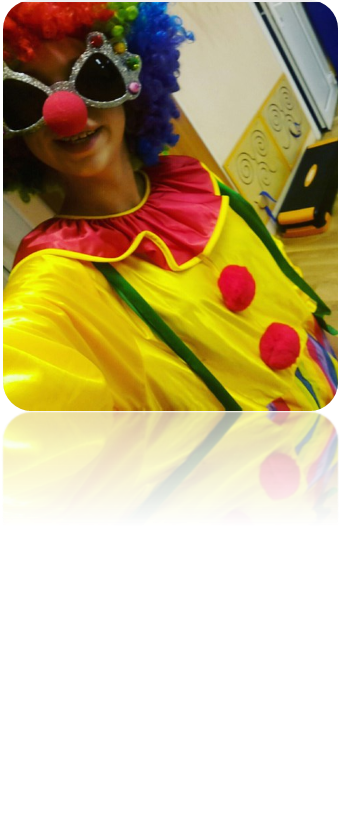 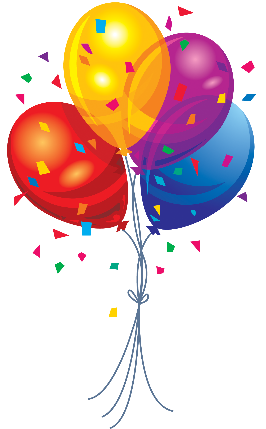 «Сияет солнышко с утра:
праздник начинать пора»
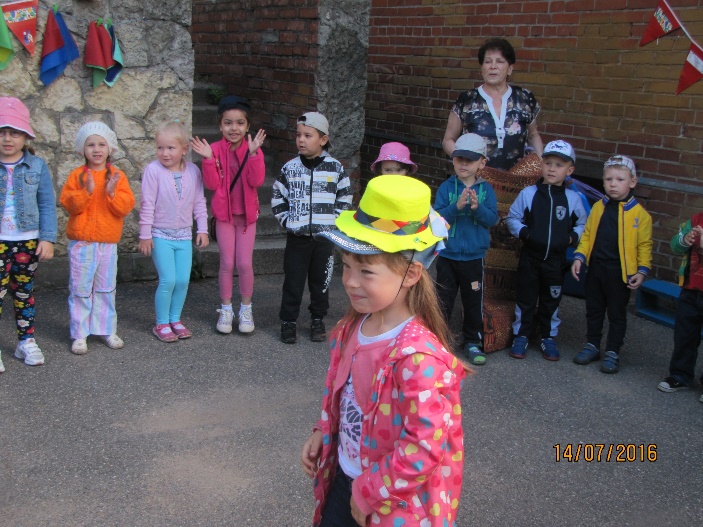 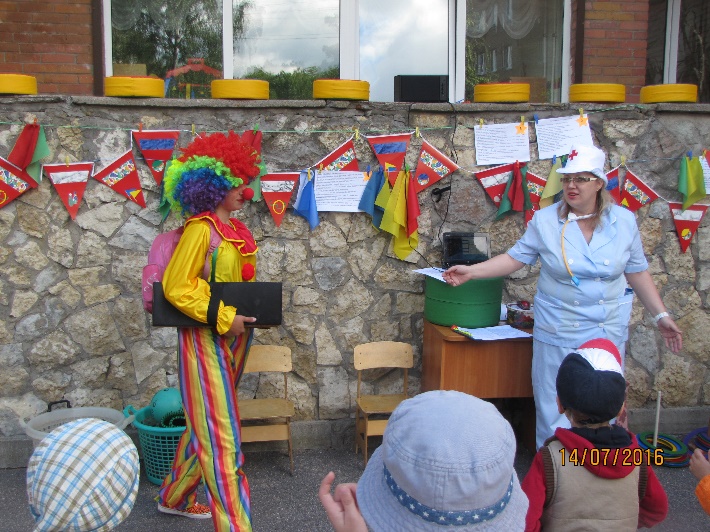 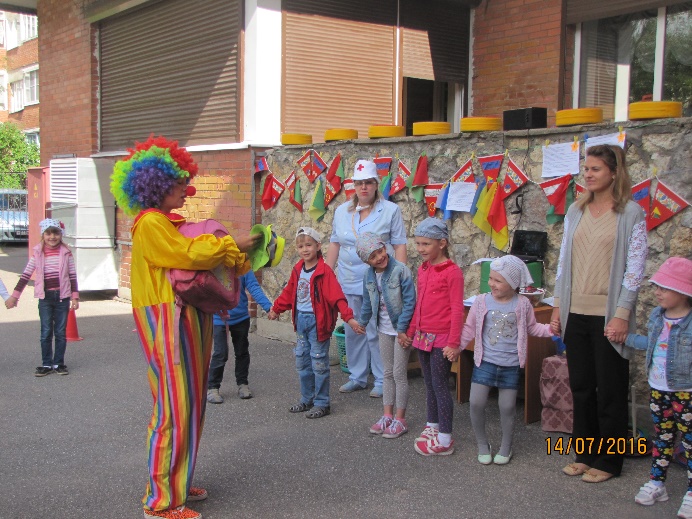 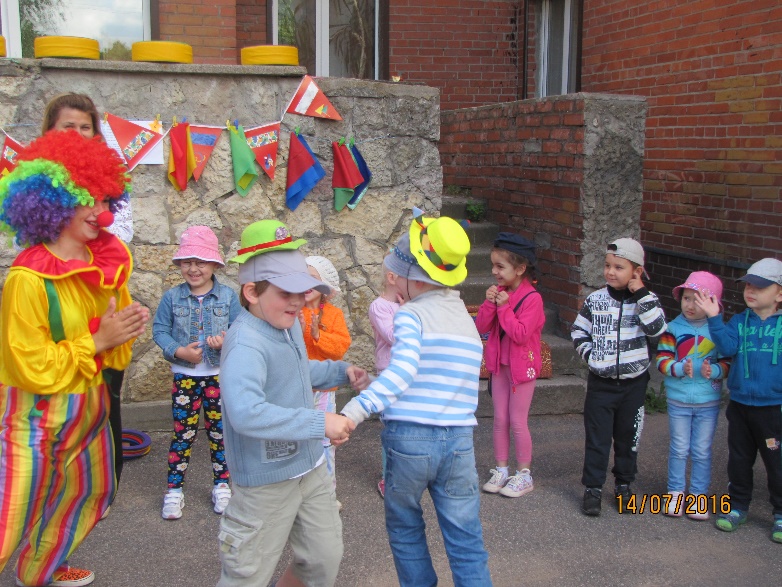 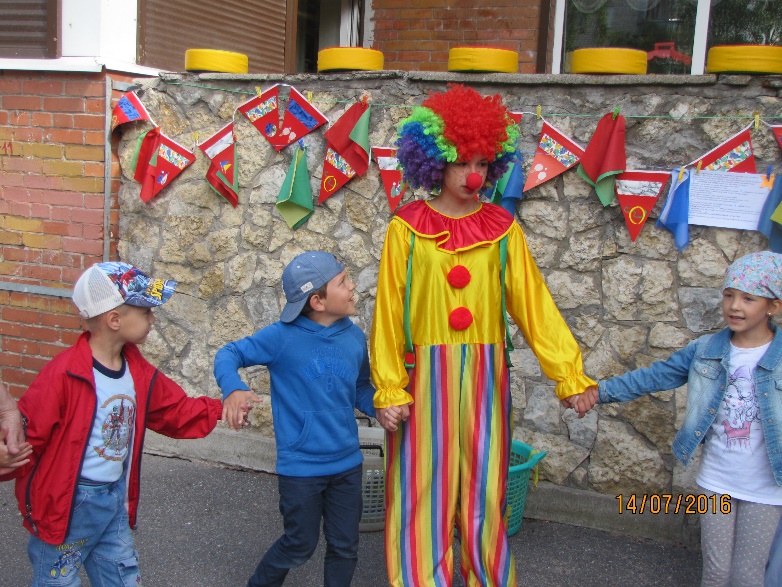 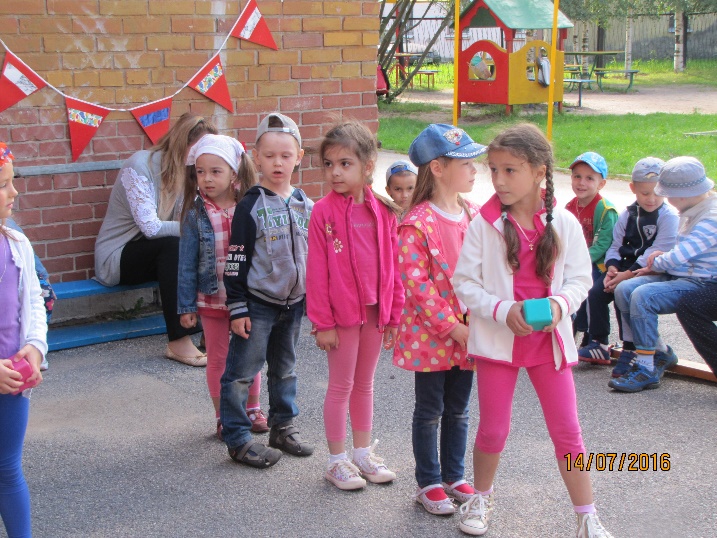 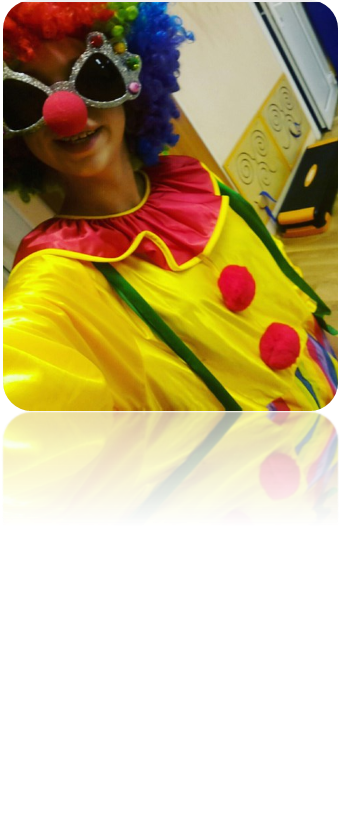 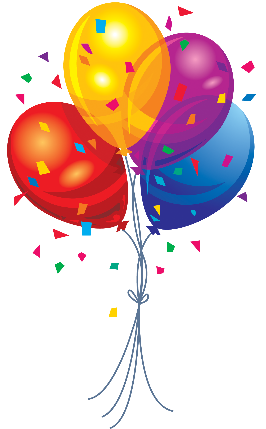 «Сияет солнышко с утра:
праздник начинать пора»
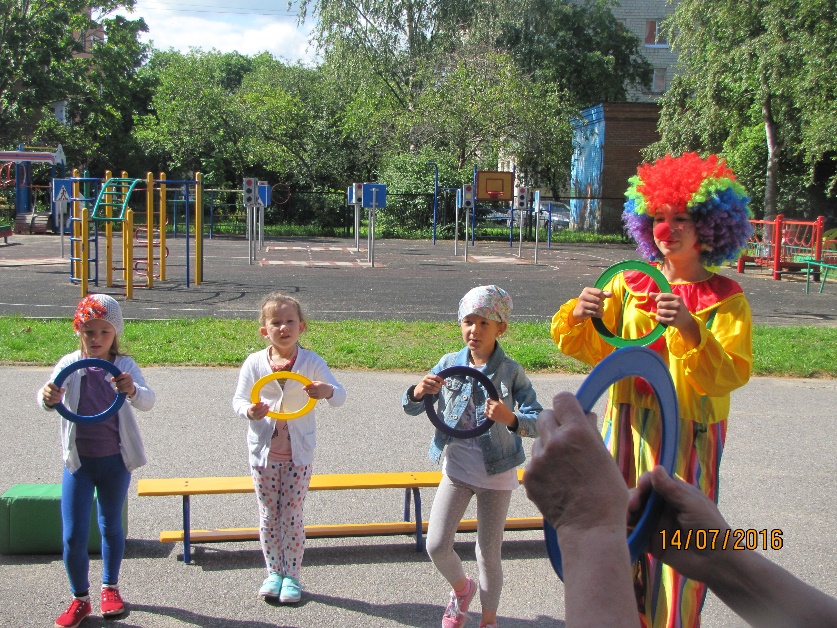 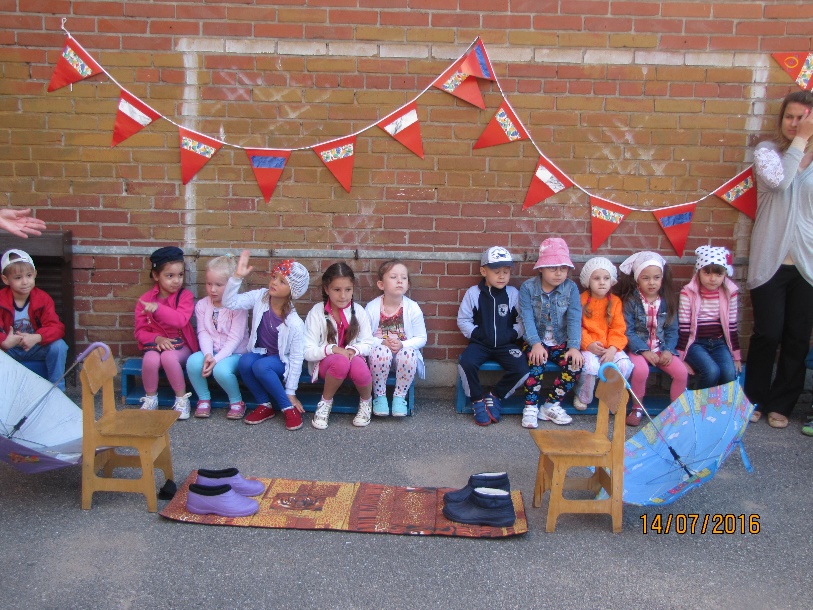 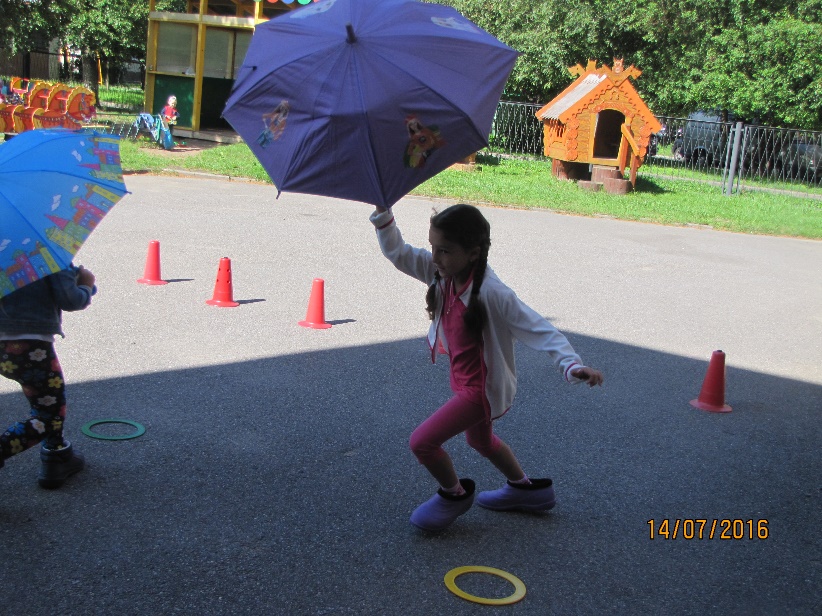 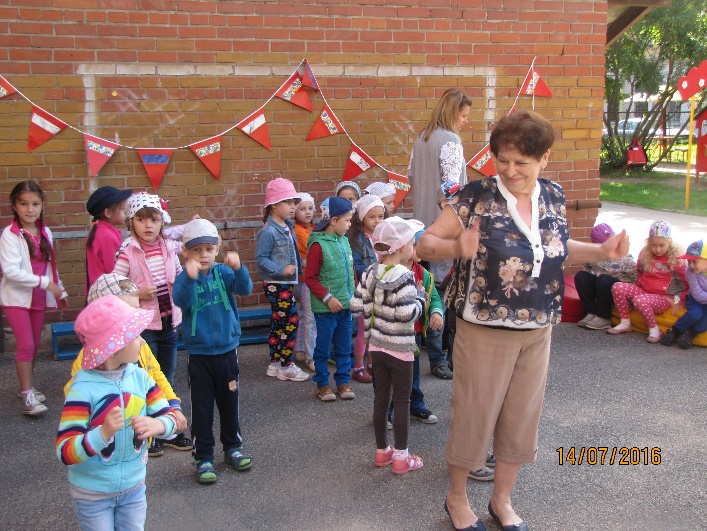 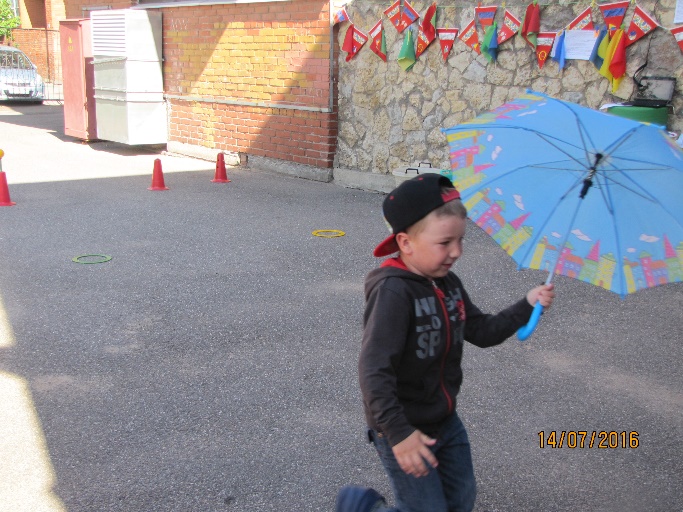 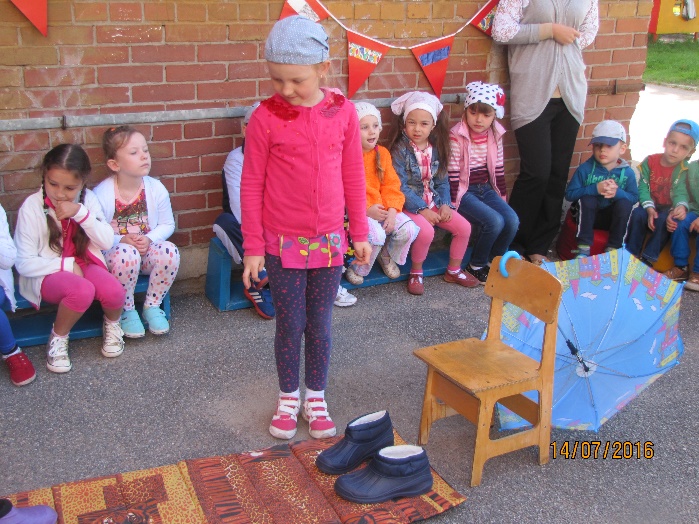 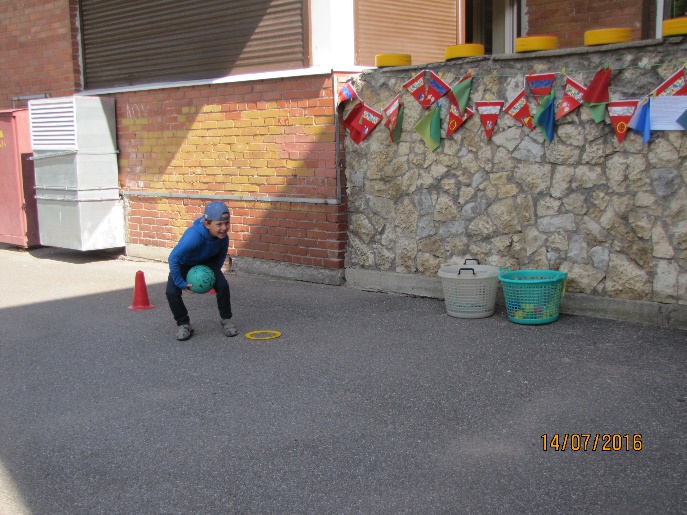 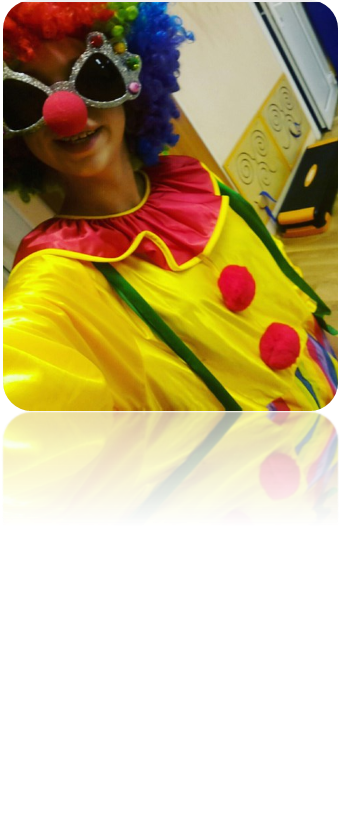 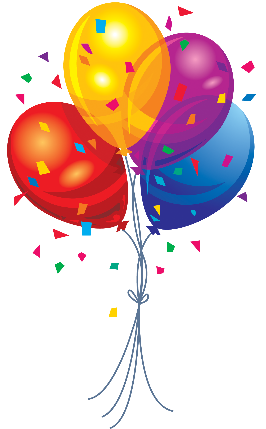 «Сияет солнышко с утра:
праздник начинать пора»
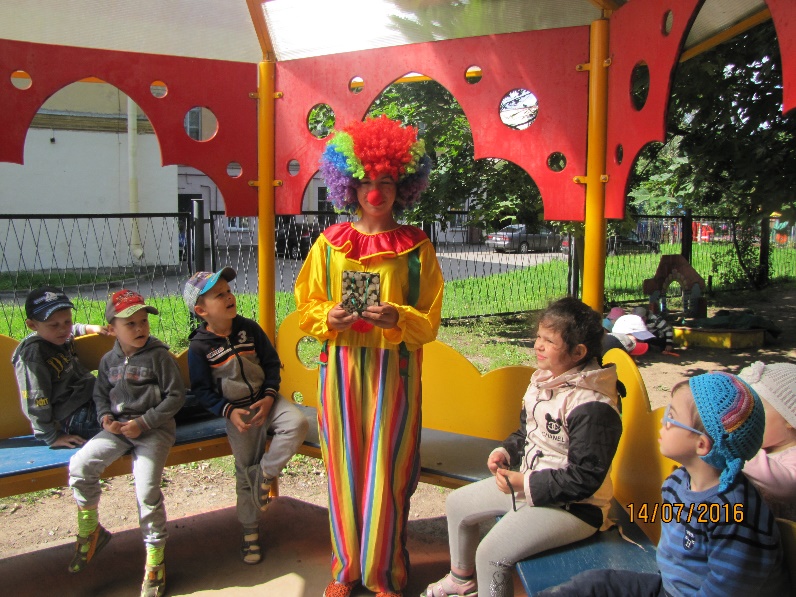 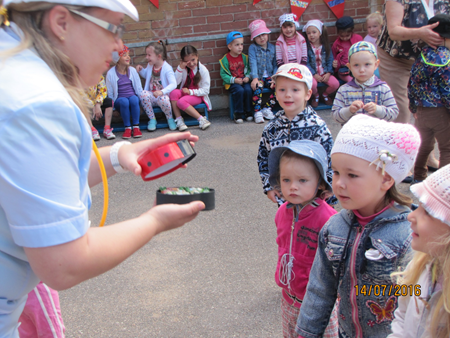 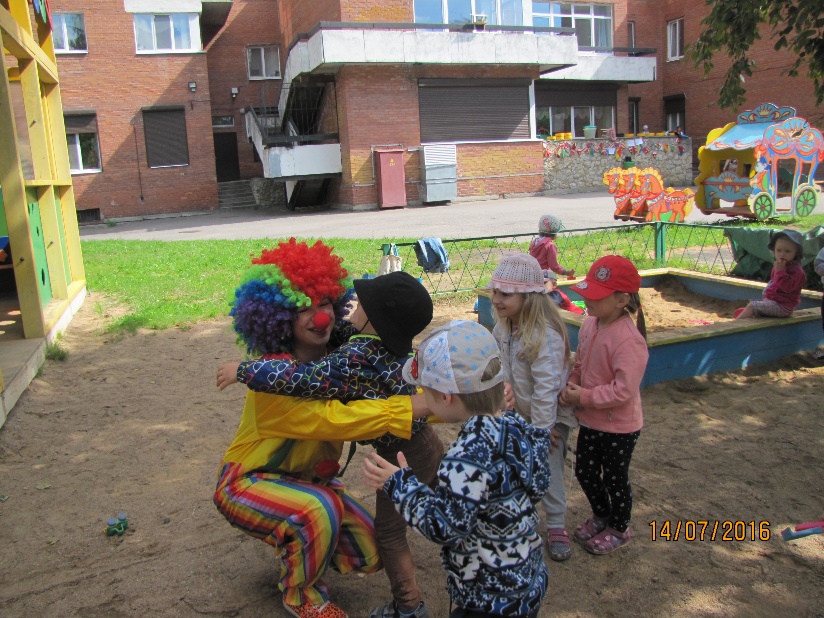 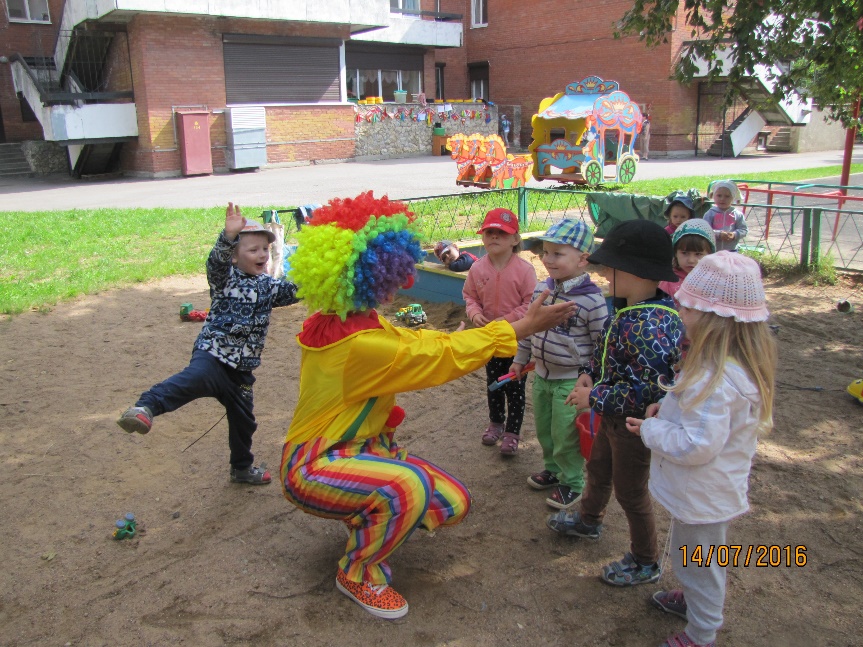 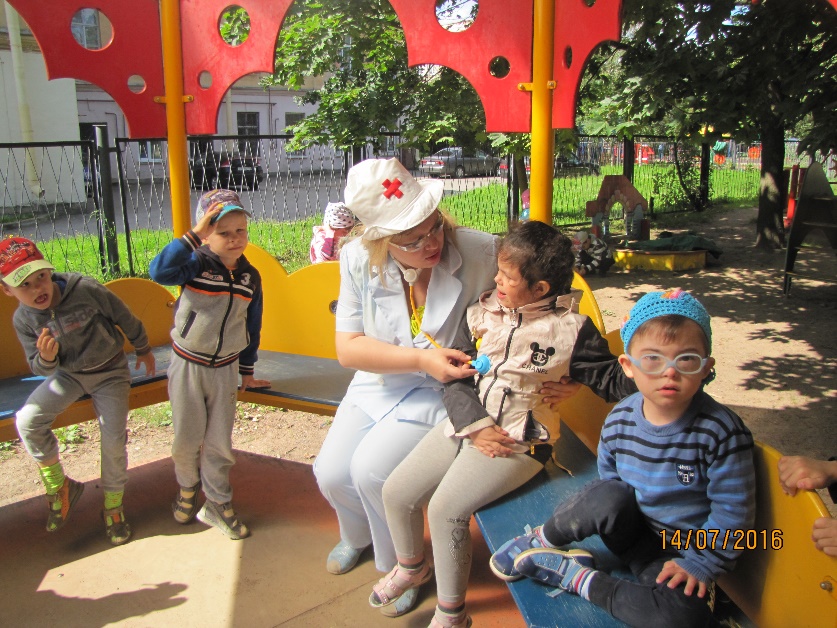 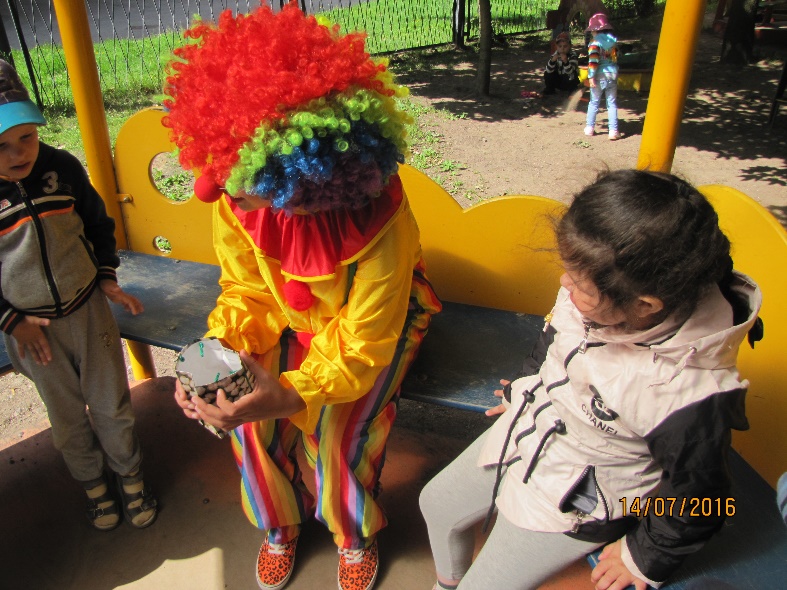